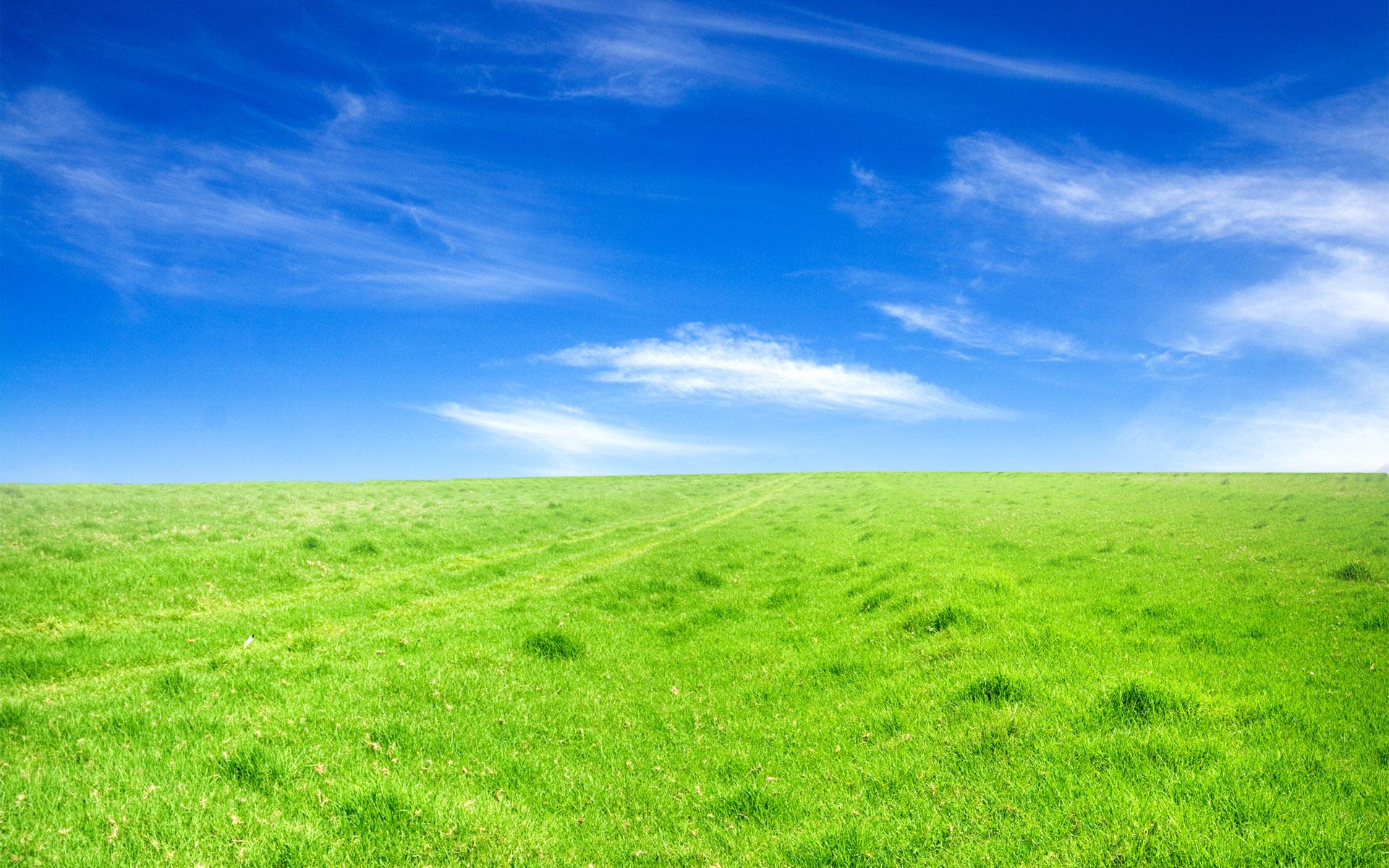 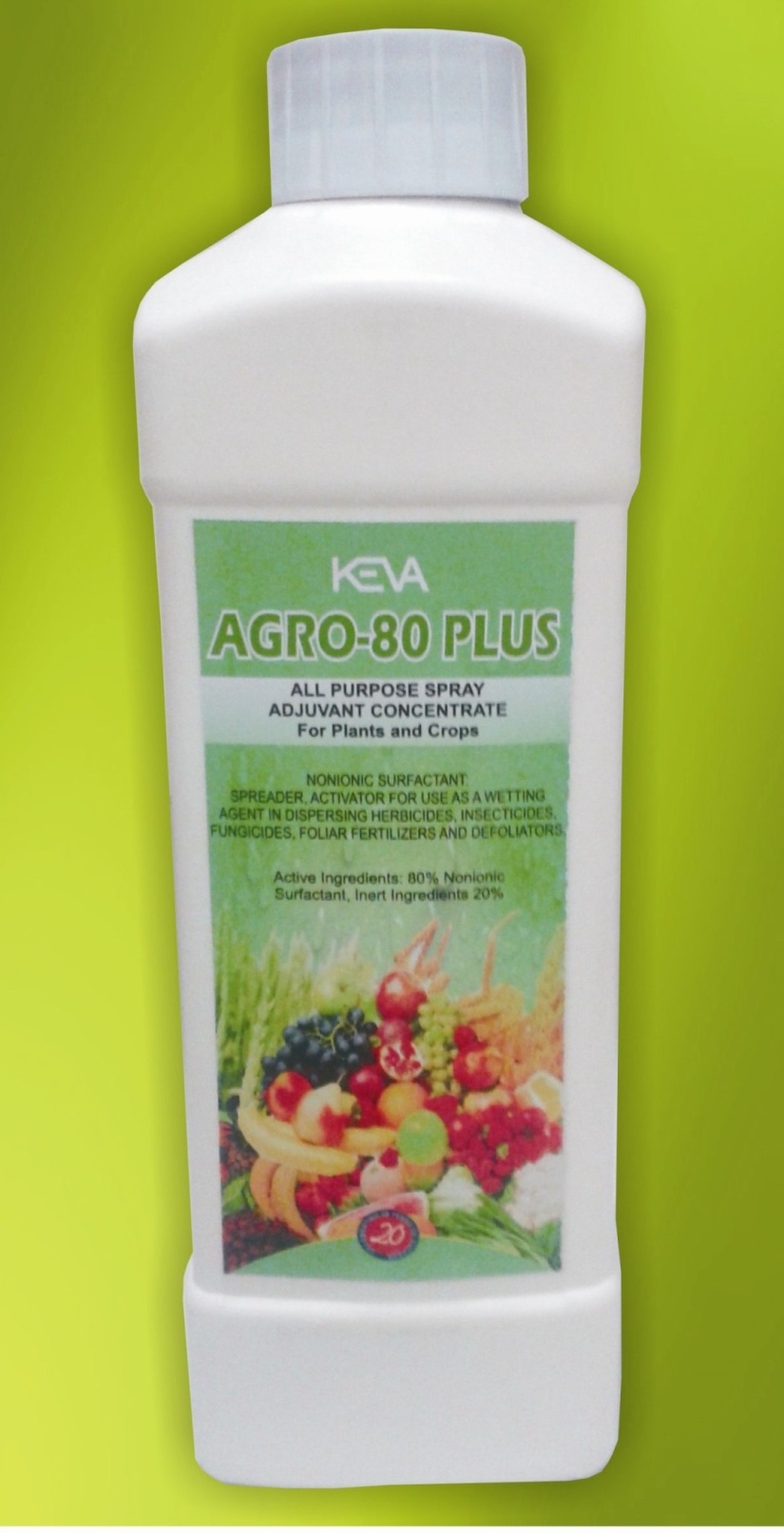 Agro 80 Plus
By Keva Industries
Keva Agro 80 Plus
Formulated by Keva Industries in joint venture with Droi Pharma, USA
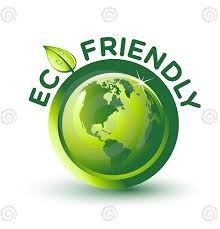 Non ionic spray adjuvant
Highly concentrated
All purpose spray
Non toxic
Non corrosive
Biodegradable
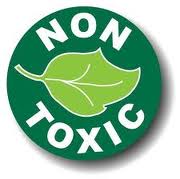 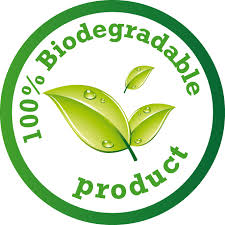 Improve effectiveness of pesticides and 
fertilizers, increase crop yield
Need of Keva Agro 80 Plus
For a pesticide to be effective, spray droplet must 
Spread out uniformly over leaf surface
Penetrate the leaf surface
Pesticides do not effectively penetrate leaf surface due to
Wax or oils present on leaf surface
Surface tension between leaf surface 
    and spray droplet
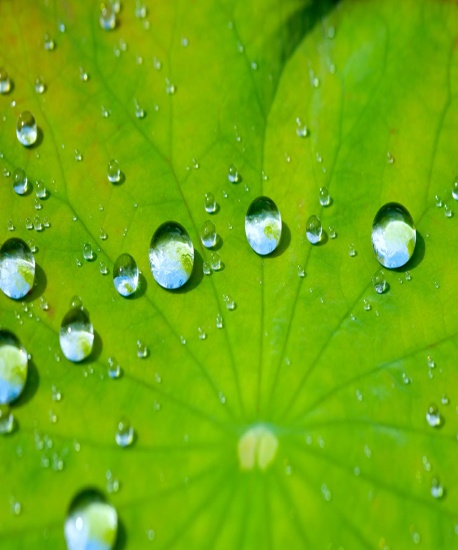 Need of Keva Agro 80 Plus
Mixing Agro 80 Plus with the pesticide solution
Reduce the surface tension
Prevent beading of droplets
Enable uniform coverage of pesticides
Help pesticides to penetrate the surface 
   of the leaf faster and more evenly 
Ultimately, result in a better crop yield
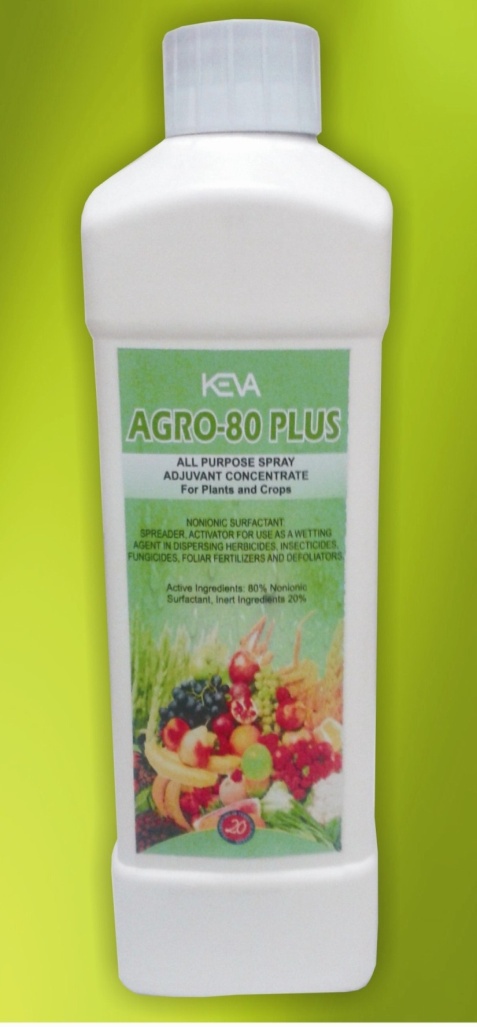 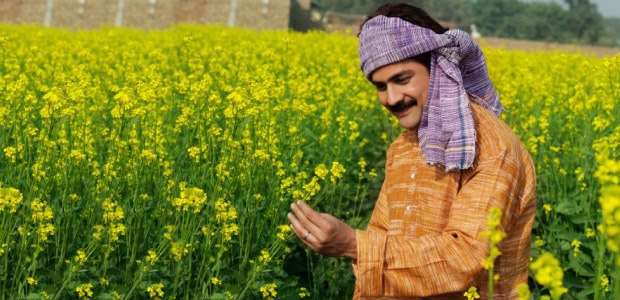 DEMO TO CHECK Agro 80 Plus quality
Drop Test
Mustard Test
Show how well Keva Agro 80 Plus 
Reduce surface tension
Increase wettability, spreadability & penetration
    power of pesticides, insecticides or fertilizers
Drop Test
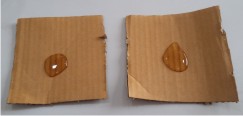 Take 2 pieces of card board
Place one drops of water 
    on each board
It forms a bead like structure (because of the surface
    tension between the surface of board and water droplet)
Drop Test
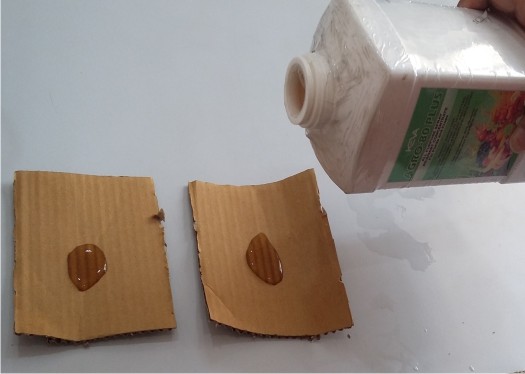 Then place a drop of Keva Agro
    80 Plus on this water droplet
Water droplet spread 
    (as it decreases the surface tension
     between the surface of board and 
     water droplet)
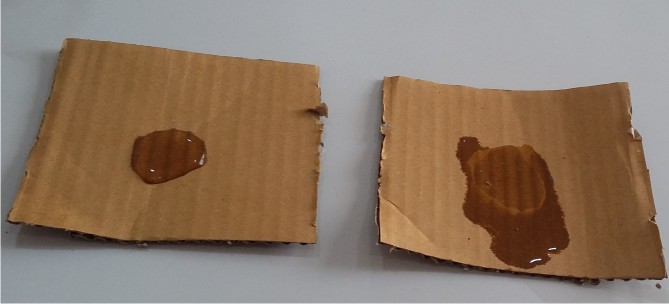 Drop Test
Then cut the board from centre
You can clearly see that water
    started spreading
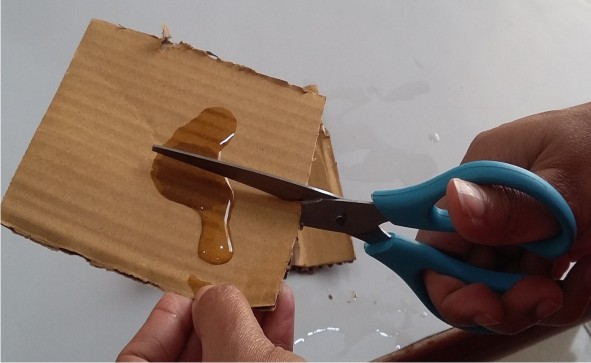 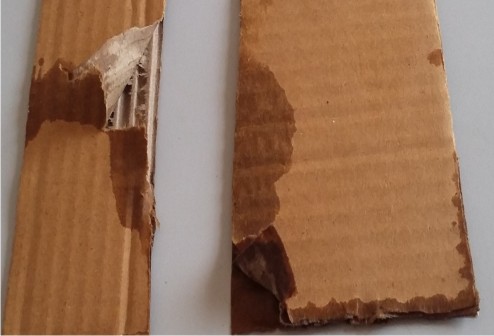 While in 2nd board water has 
    remained on the same area 
    only no spreading was noticed there
It shows that Keva Agro 80 Plus increase the penetration power of water or we can say that penetration power of pesticides
MUSTARD Test
Take one glass of water
Add few drops of mustard oil
It form a bead like structure over the surface of
    water
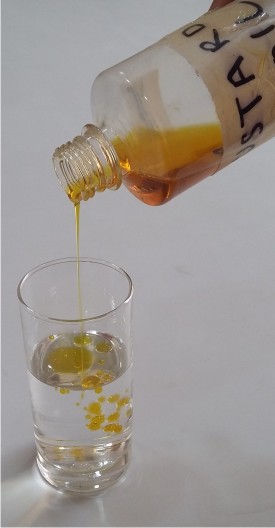 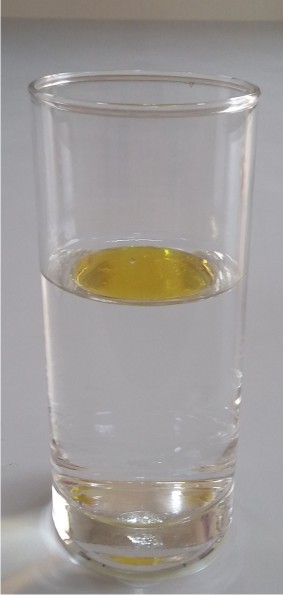 MUSTARD Test
Then add few drops of Keva Agro 80 Plus in it
After adding Agro 80 Plus oil will completely dissolve
    in water
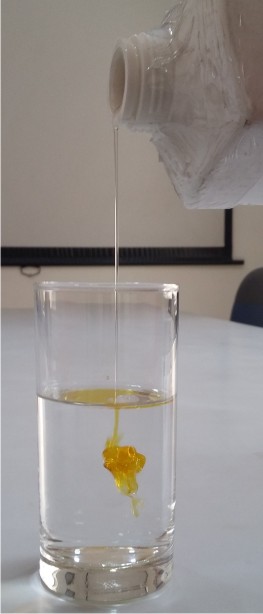 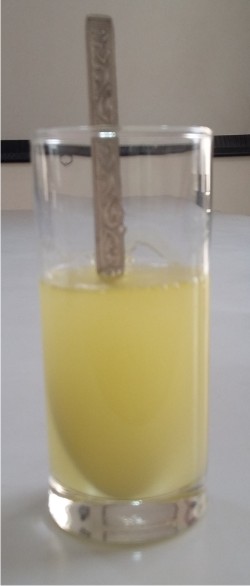 It shows that Keva Agro 80 Plus reduce surface tension and promote uniform spreading of pesticides in water
Conclusion
From these two tests it is concluded that Agro 80 Plus increase 
Uniform mixing of pesticides, insecticides, fungicides, foliar fertilizers and defoliators with water
Uniform spreading on leaf surface
Conclusion
Also it is concluded that Agro 80 Plus can help - 
Even penetration of pesticides, insecticides, fungicides, foliar fertilizers and defoliators even help in irrigation when mixing with water
Performance of pesticides, insecticides, fungicides, foliar fertilizers and defoliators 
Hence Better crop yield
Vastly superior to any competing 
product in the market
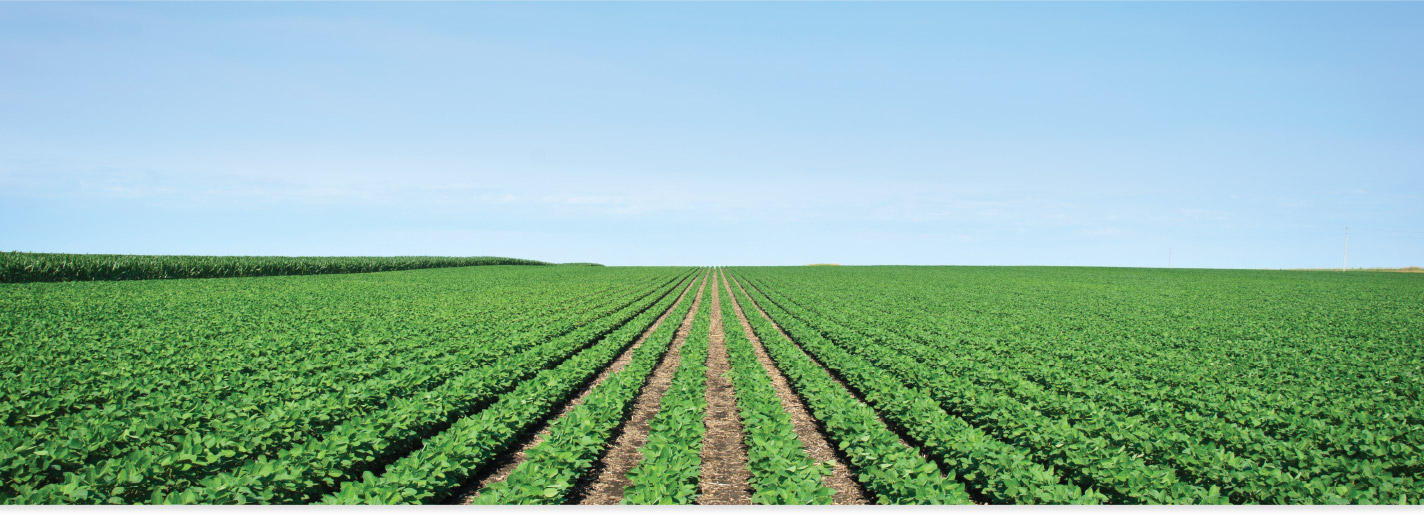 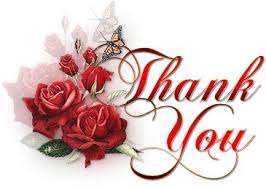